February 20, 2025Data Pipeline Town Hall
The goal of the webinar is to provide updates on the Data Pipeline, current, and upcoming data collections. These webinars also provide a forum for districts, BOCES, and Administrative Units to have questions answered about Data Pipeline.
1
Colorado Department of EducationIdentity Management (IdM)
Identity Management Site
Frequently Asked Questions
How do I add myself or others to the email listserv for town hall emails and/or a specific collection?
Email lists are dependent on a person’s access rights in IdM. Contact your LAM to get an account or be assigned to a specific collection.
Where can I find the IdM role mappings for Data Pipeline and other applications?
Role Mapping (XLS)
I am a LAM. How do I update the user permissions for someone in my district?
Follow the steps outlined in the IdM Quick Guide for Access Management (DOCX)
Important: Users are not automatically removed from IdM when their email address is no longer active in your district. The LAM must deactivate their IdM account to ensure only designated staff can access CDE’s data reporting system.
2
[Speaker Notes: LAMs, please check the IdM roles for your district. Remove permissions for users who have retired, left your district, or are no longer assigned to a collection. Add roles for new hires and newly assigned respondents for specific collections.]
What is PII?
Student and Staff Personally Identifiable Information (PII) is defined by state and federal laws as information that, alone or in combination, personally identifies an individual
This includes direct identifiers (i.e. student and staff names, SASID, EDID, etc.)
Includes information that when combined is identifiable
Colorado’s Student Data Transparency and Security Act outlines requirements for how Student PII is collected, used and shared
See the Data Privacy and Security website for prepared guidance on how to comply with this and other privacy laws.
3
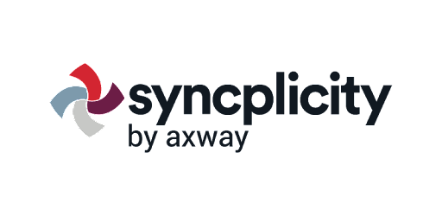 Sharing Data
Use secure methods to transfer any PII to CDE
Contact Data Collection leads with questions about how to transmit PII securely
Each Data Collection leads maintains their own Syncplicity folders for specific collections, reach out to the collection lead for access
Use Syncplicity to encrypt emails to CDE
Avoid sending PII via unencrypted email or to unsecured faxes when sharing data between or within districts
Use Syncplicity to encrypt emails to CDE
Check local policies for restrictions, requirements, etc. regarding PII
Do not use PII in trainings, presentations, etc.
Do not share PII with unauthorized individuals
Do not share passwords
Follow local policies when transmitting PII to any third party
4
Today’s Agenda
5
Open Collections and Upcoming Deadlines in Data Pipeline
6
Open Collections and Upcoming Dates: Year-Round & Interchanges
Data Pipeline Resources: Data Pipeline Collection Dates (XLS)
7
Open Collections and Upcoming Dates:Snapshots
Data Pipeline Resources: Data Pipeline Collection Dates (XLS)
8
Open Collections and Upcoming Dates:Periodic
Data Pipeline Resources: Data Pipeline Collection Dates (XLS)
9
Teacher Student Data Link
Peter Hoffman
10
2024-2025 TSDL Timeline
Teacher Student Data Link
TeacherStudentDataLink@cde.state.co.us
11
CDE Identity Management Roles for TSDL
Users will require 2 roles to complete TSDL, one for the interchange / data file upload, and one for the snapshot
Teacher Student Data Link Interchange Roles:
TSL~ LEAUSER – upload and modify TSDL interchange files OR
TSL~LEAVIEWER – view (only) TSDL interchange data
Teacher Student Data Link Snapshot Roles:
TLS~LEAAPPROVER – Approves, creates, views Snapshot OR
TLS~LEAUSER -  creates, views Snapshot OR
TLS~LEAVIEWER- views snapshot
Please note the swapped letters in the prefix TLS vs TSL  
Often, users are given 2 roles with the TLS prefix in error which does block access
“S” at the end is for “Snapshot”
Teacher Student Data Link
TeacherStudentDataLink@cde.state.co.us
12
TSDL Snapshot data and HB24-1282
2024-2025 TSDL data will be utilized as a part of 9th grade success reporting. Please ensure that your course completion status field is being calculated / populated correctly.
Link to Colorado Legislature HB24-1282
The number and percentage of first-time ninth grade students who at the end of the school year have not earned at least four core credits or have failed one or more core credits 
Reported for the school in total and disaggregated by race, ethnicity, gender, English language learner status, and whether the student has an individualized education program
Teacher Student Data Link
TeacherStudentDataLink@cde.state.co.us
13
HB24-1282 Impact on TSDL Snapshot
No new fields in the TSDL Interchange – only impacts the TSDL Snapshot
Course Completion Status data field (column Y2) will be utilized for reporting requirements- must include all core courses, even those not completed:
Teacher Student Data Link
TeacherStudentDataLink@cde.state.co.us
14
2024-2025 Snapshot Updates
New error: 100% in one course completion field being reported for the school. Note – this is an error that is eligible for an exemption.
New warning: There are no records for 9th grade students with a core subject areas for schools that include 090 grade.
New warning: AP courses should be set to course level “G” since the AP SCED code designates it as an AP course.
New warning:  a single student has more than 15 records for a single subject area (01,02,03,04)
Additional student demographics fields will be included in snapshot (Race/Ethnicity, ELL Status, IEP Status, Foster Status) and a new one for second year 9th graders will be added.
Teacher Student Data Link
TeacherStudentDataLink@cde.state.co.us
15
Questions & Resources: TSDL
Peter Hoffman
720-925-8611
Email for the Teacher Student Data Link
16
Human Resources Snapshot Collection
Dawna Gudka
17
Final Deadline-Tomorrow, February 21st, 2025
Human Resources Snapshot Collection
HumanResourcesData@cde.state.co.us
18
Validating your DataUsing Cognos Reports
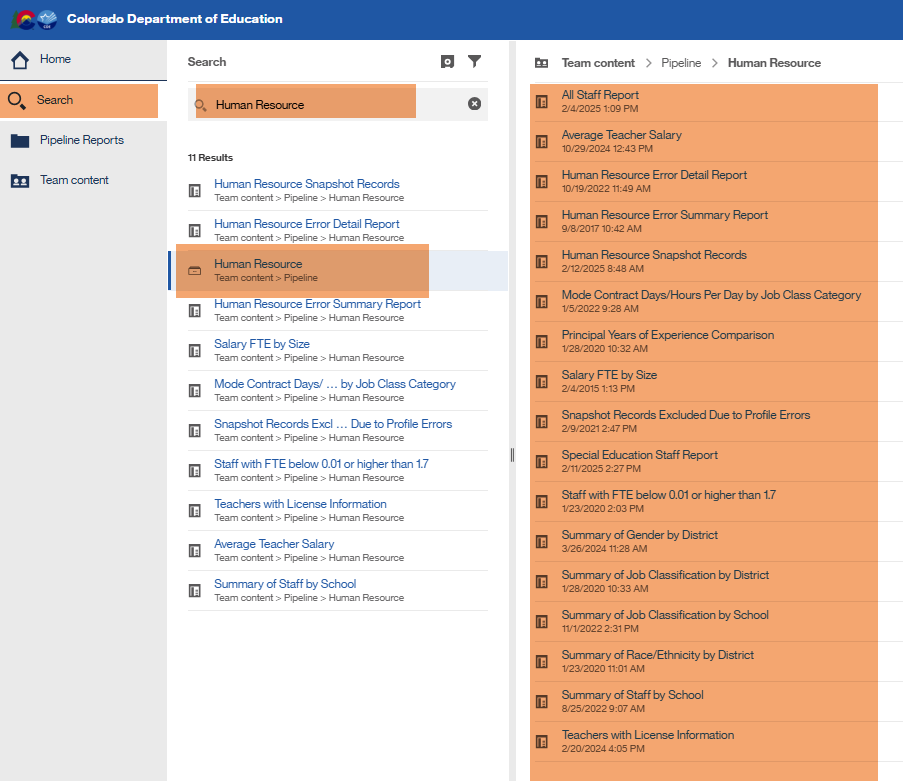 Human Resources Snapshot Collection
HumanResourcesData@cde.state.co.us
19
Validating your DataVerifying that all Non-Special Education Staff and their assignments pulled in the Human Resources Snapshot
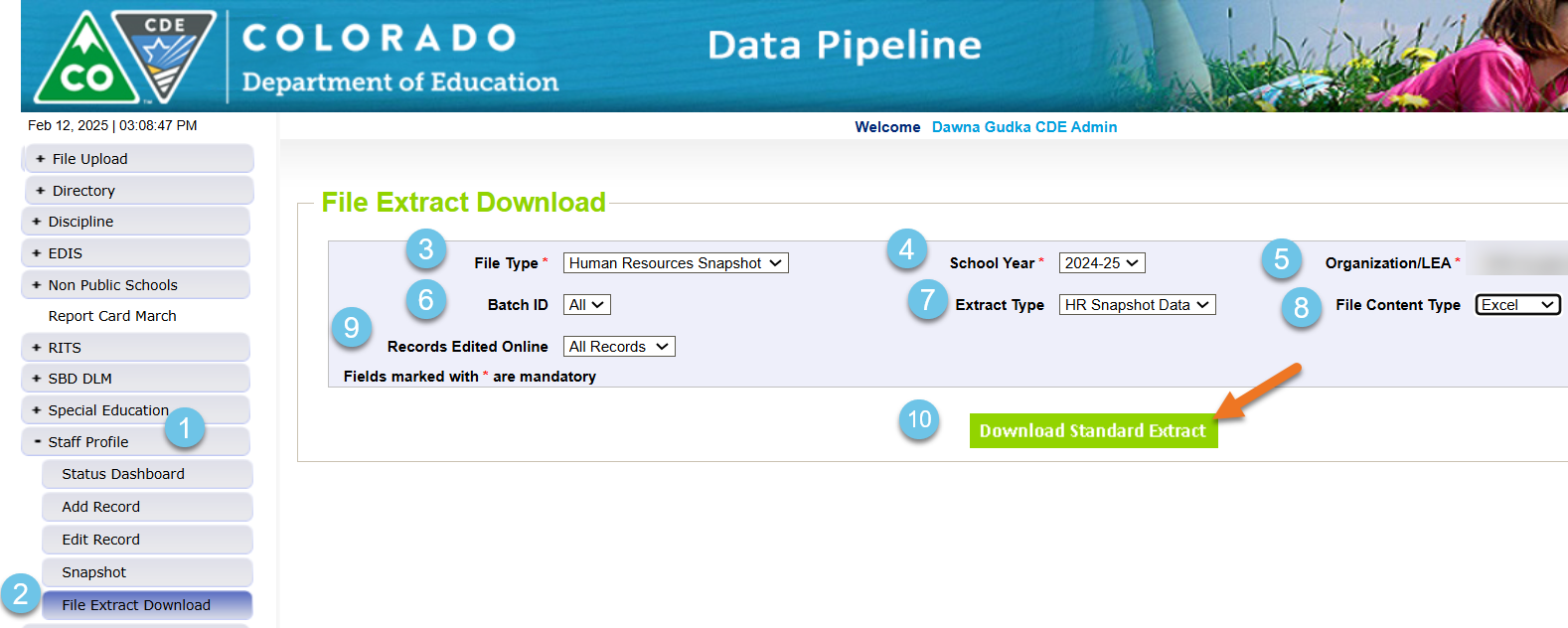 Human Resources Snapshot Collection
HumanResourcesData@cde.state.co.us
20
Getting your Human Resources Snapshot Data Submitted
Human Resources Snapshot Collection
HumanResourcesData@cde.state.co.us
21
Questions & Resources:Human Resources Snapshot Collection
HumanResourcesData@cde.state.co.us

Dawna Gudka
Collection lead
(303) 598-7901
22
Special Education December Count
Lindsey Heitman
23
Special Education December Count:Final Deadline – Friday, February 21st
Tuesday, February 18 – Friday, February 21 -  Final report review and submission to CDE. 
Print and review the 16 reports required for signature by your special education director.
Upload 16 signed reports to the ESSU Data Management System
Approve and lock final snapshot in Data Pipeline by clicking ‘Submit to CDE’ button.  

69 AUs -December Count Snapshot Final Submission Status 
18 AUs – approved and locked in Data Pipeline Data Locked= Y 
51 AUs – not yet approved
          
*NOTE: report 2.10 takes at least 15 minutes to download. Clear your browser cache log out of Data Pipeline. Open a fresh browser and try running it from there. Give it plenty of time to run.
December Count – Lindsey Heitman
SpedDecCount@cde.state.co.us
24
Special Education December Count:Steps for Reports Submission
Download the 16 numbered reports from Pipeline (export to PDF- some automatically export as PDF) and make sure all the reported numbers are accurate.
Sign the reports and scan them into one PDF. 
Download the “Year-to-Year Flag Explanation Document” found under the Reports section if needed. Special Education December Snapshot webpage
Explain the A flagged count differences using the templates in the flag document (2nd page).
Upload the following to the ESSU Data Management System under Documents:
Signed and scanned reports (in one single PDF)
Filled out Flag Explanation template (separate Word document) if necessary
December Count – Lindsey Heitman
SpedDecCount@cde.state.co.us
Special Education December CountFlag Explanation Template
AUs are required to submit an explanation for each A flag on the year-to-year reports.
Use the flag explanation templates in the technical assistance document  found on the Special Education December Count Snapshot webpage under the Reports section
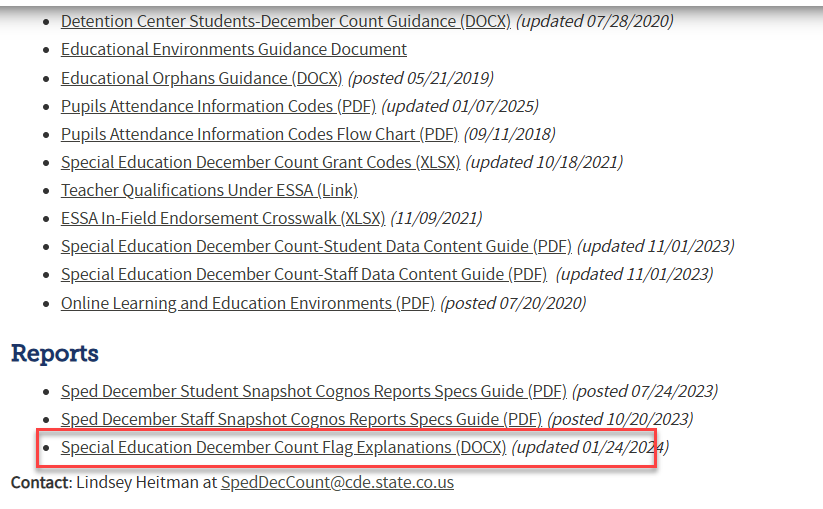 December Count – Lindsey Heitman
SpedDecCount@cde.state.co.us
Uploading Reports to the Data Management System
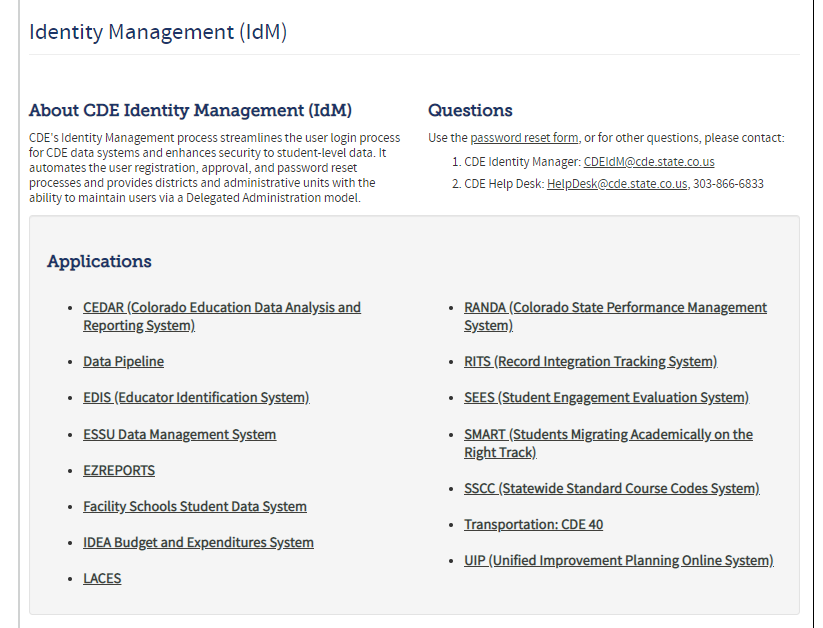 Log into the Ascend Data Management System
Click “ESSU Data Management System” Link to Data Pipeline Single Sign-on Page (opens in browser)
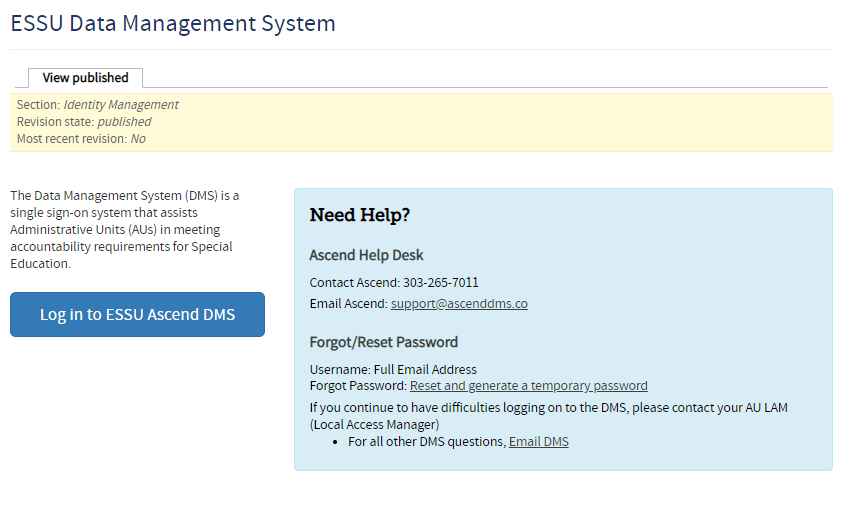 December Count – Lindsey Heitman
SpedDecCount@cde.state.co.us
Special Education December Count – Reports Due for Upload to the Data Management System
By February 21, 2025
Upload Required Reports to the Data Management System
Staff Report #’s: 1.0, 1.1,1.2, 1.4, SAM 1.5
Student Report #’s: 2.0, 2.1, 2.2, 2.3, 2.4, 2.5, 2.6, 2.7, 2.8, 2.9, 2.10
If you have questions on uploading reports to the DMS or would like confirmation of your upload, please email Josh Fails (Fails_J@cde.state.co.us).
Reports are to be uploaded to the Data Management System to the Documents section (Same location as the Discipline and EOY Reports)
SpedDecCount@cde.state.co.us
28
[Speaker Notes: 28]
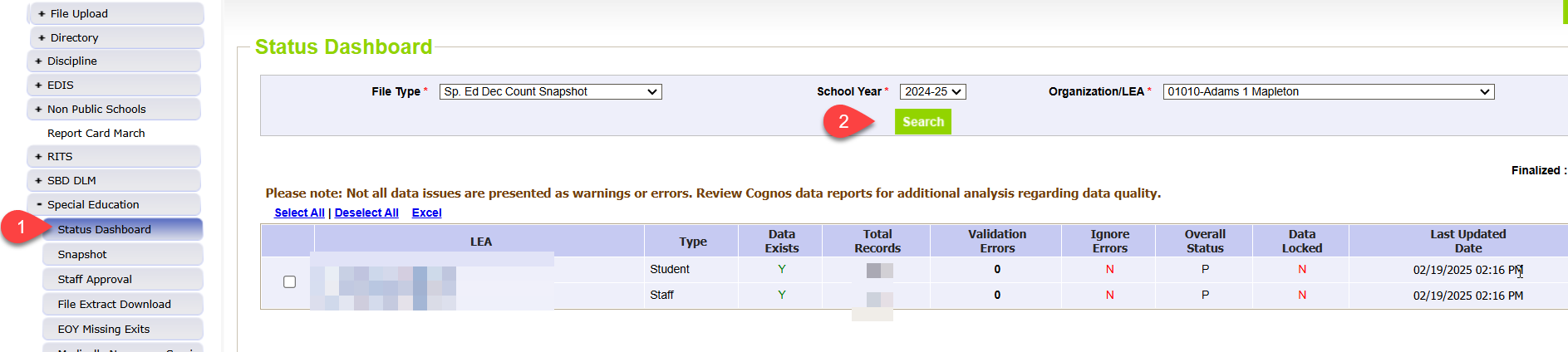 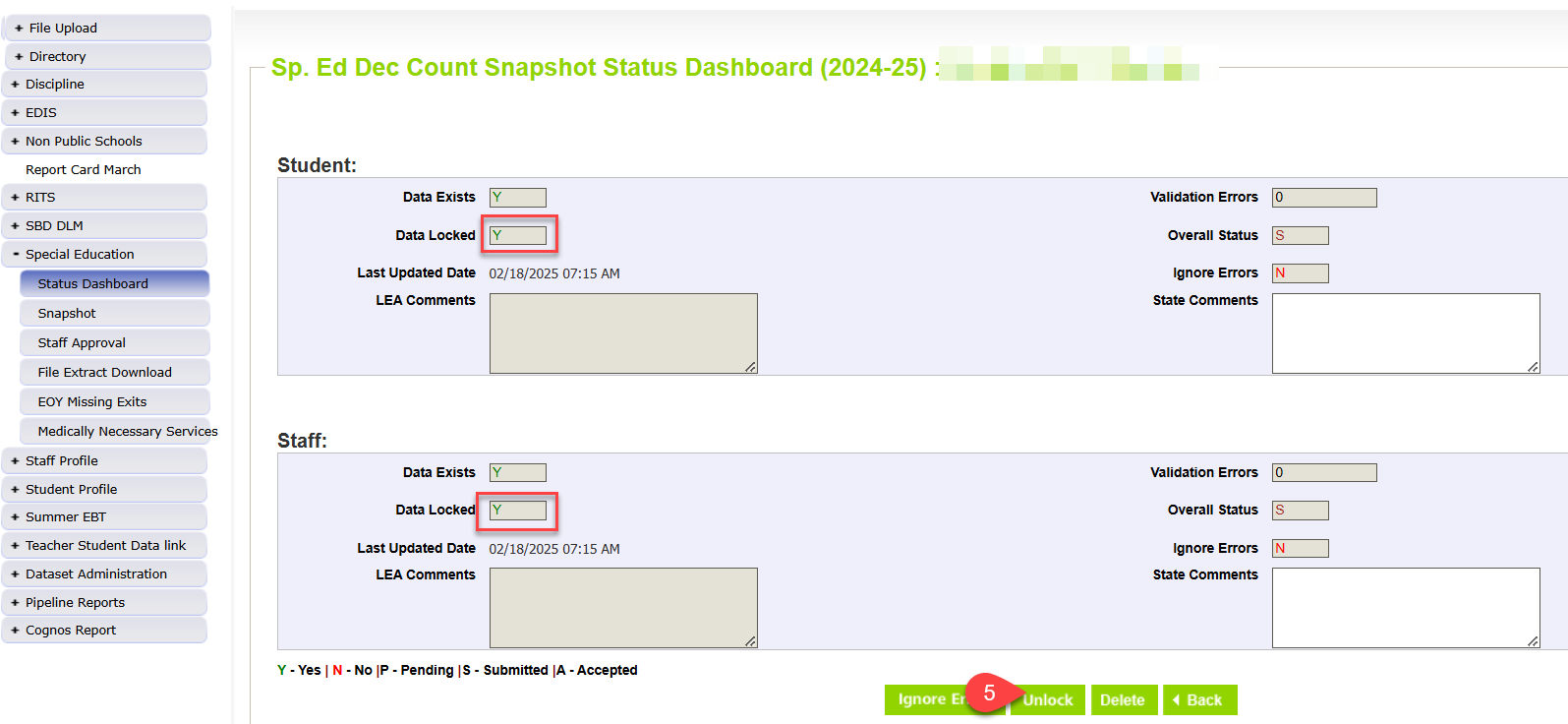 Last Step – Approve and lock final snapshot in Data Pipeline!
SPED December Count – Lindsey Heitman
SpedDecCount@cde.state.co.us
29
Questions & Resources:Special Education December Count
Lindsey Heitman
SpedDecCount@cde.state.co.us 
(720) 456-2033

Special Education IEP Interchange WebpageSpecial Education December Snapshot Webpage
30
Summer EBT
Collin Slutzky
31
Summer EBT:Submissions
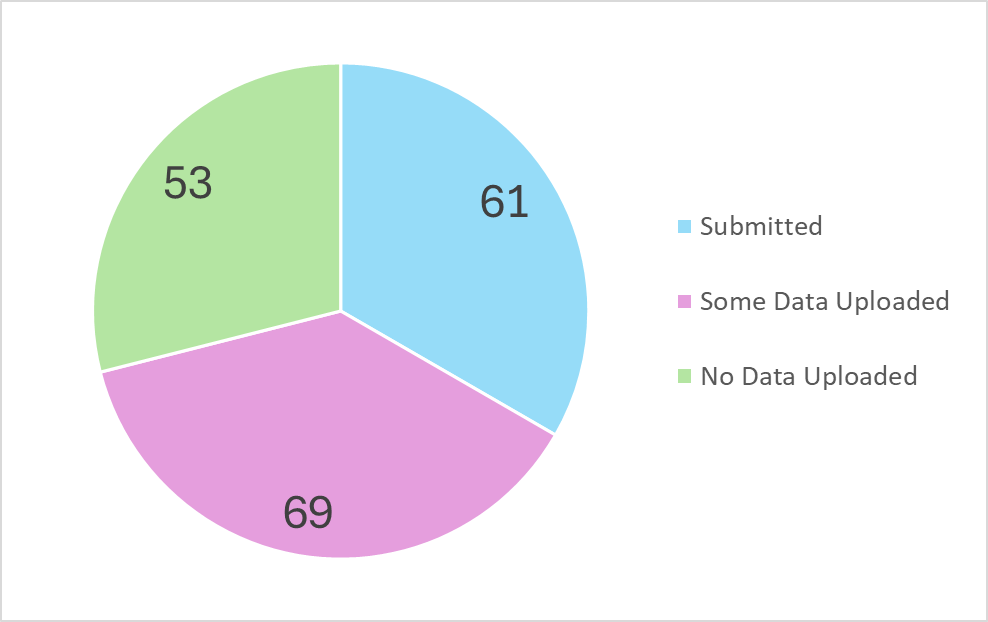 Summer EBT
s-ebt@cde.state.co.us
32
Summer EBT Data Collection
Data Collection opened February 3rd.
File layout is unchanged from last year.
Error-free files must be submitted by February 28th.
Districts have the following options for submitting student records:
Submit data for all students enrolled in National School Lunch Program sites only. 
Submit data for all students enrolled in NSLP sites and data for any F/R eligible transfer students to non-NSLP sites during the school year (any student that was enrolled at a NSLP site, even for a short period of time, would be eligible for S-EBT benefits) 
Submit data for all enrolled students at both NSLP sites and non-NSLP sites. 
Submitting data for all enrolled students will be the easiest option for most districts, as your S-EBT reports from your SIS likely use this option.
Summer EBT
s-ebt@cde.state.co.us
33
[Speaker Notes: Your district schools are most likely receiving calls from families to update their address, make sure you are in contact with the appropriate people to make sure this updated information is being captured in the summer EBTcorrections.]
Summer EBT Data Collection:Preparing your file
Verify that Free and Reduced Lunch status is up-to-date for all students.
Every student must have one listed parent/guardian with a valid address. 
Issues with parent/guardian info will delay benefit issuance.
Check the S-EBT report in your SIS and make sure it matches the S-EBT file layout available on the data collection resource page. 
If the S-EBT report from your SIS is missing or incorrect, please contact your vendor immediately and include Collin Slutzky (slutzky_c@cde.state.co.us) on communications. 
Bookmark the form to schedule office hours in case you have issues uploading your file or resolving errors. 
A data collection manual covering the basic process of submitting S-EBT data is available soon on the collection resources page.
Summer EBT
s-ebt@cde.state.co.us
34
Summer EBT Data Collection:Additional Notes
Some errors were not behaving correctly and have been changed to warnings:
PB272: There are students included in the October Student Count report that are not included in the S-EBT submission for the District.
This error did not account for students included in October Count for administrative purposes only.
PB276: Parent's Primary Telephone Number must be a valid year but phone number.
This error contradicts guidance in the file layout to use “None” for parents/guardians with no phone number. 
Please let us know if you think any other errors are behaving incorrectly.
Summer EBT
s-ebt@cde.state.co.us
35
Questions & Resources:Summer EBT
Collin Slutzky
s-ebt@cde.state.co.us 
(720) 760-3569

S-EBT Data Collection Resources
36
Student End of Year
Reagan Ward
37
SEY Collection Phases
Student End of Year – Reagan Ward
StudentEndofYear@cde.state.co.us
38
SEY Training
Critical Training
Additional Support
Collection Overview
Primary training for SEY collection
Offered in two identical sessions
4/2, 9-11am
4/28, 1-3pm
SEY Collection Manual (PDF)
SEY CEDAR/COGNOS Report Guide (PDF)
Sept. & Oct. Office Hours
9/16 Focus: Cross LEA Phase 
10/21 Focus: Post-Cross LEA Phase
Collaborative Webinar
Designed for program staff and data staff to attend together
Special Education 18-21 Transition
*Tentative* 4/22, 1-2pm
Monday Office Hours
Ongoing support
Select Wednesdays 10:30-11:30am
5/13, 6/10, 7/15, 8/12, 9/16, 10/21
Short Byte Videos
Pre-recorded topic-based videos
Approximately 5 to 15 minutes long
Registration Links and Detailed Training Schedule available on SEY Website
Student End of Year – Reagan Ward
StudentEndofYear@cde.state.co.us
39
2025 Collection Notes
Changes/Focus?
Reminders
No data field changes
Fixes (from 2024 feedback)
Migrant internal flag so FRL errors don’t trigger during Post-Cross LEA
SPED Student internal flag to ensure all students attending SPED Programs indicated as ‘Yes’ when applicable
Minor tweaks and upgrades as needed
CEDAR/COGNOS reports
Business Rules
Gifted and Talented check
Prior Graduates entry and exit checks, especially related to SPED 18-21 Transition
Expand use of ‘error details’ for cross collection checks
Expand change threshold to +/-15% for FRL school level errors (SE181, SE182, SE183)
Include all enrollment records for PK-12 students in attendance at any point during the year
July 1, 2024, through June 30, 2025
Some students may have multiple enrollment records
Include one-day records for students who completed 2023-2024 (school exit type 00) that transferred out of your LEA before the start of 2024-2025
Graduates/completers may be counted through August 31, 2025
Graduation Guidelines required for all graduating students
Required IdM Roles:
STD~LEA User
SEY~LEA User or SEY~LEA Approver
Optional IdM Roles for staff reviewing reports:
STD~LEA Viewer
SEY~LEA Viewer
Student End of Year – Reagan Ward
StudentEndofYear@cde.state.co.us
40
September 2024: SBE temporarily adjusted cut score for digital SAT math on the GG menu
Revised cut-score of 480 ONLY applies to tests completed in 2024 through 2026
GG Completion years 20232024, 20242025, 20252026
SAT Math cut-score for tests completed in 2023 and earlier remains 500
No change to GG data reporting
Change impacts the use of SAT Math data
Impacts student Graduating in 2025 and 2026 (exit 90, 95, 96)
TBD: Impact for students graduating in 2027 and beyond
Technical Information (PDF) posted on SEY Website
Impact to AYG cohorts
Graduation Guidelines: SAT Math Cut Score Change
Student End of Year – Reagan Ward
StudentEndofYear@cde.state.co.us
41
Questions & Resources:Student End of Year
StudentEndOfYear@cde.state.co.us
720-484-9057

Student End of Year Collection Website
Student Interchange Website
Graduation Guidelines (Program) Website
42
Student Interchange
Reagan Ward
43
Spring Key Dates
Student Interchange – Reagan Ward
StudentEndofYear@cde.state.co.us
44
CEDAR/COGNOS Student Profile Reports
Graduation Guidelines Student Summary List
List of every SASID on your untagged SSA file that has at least one reported GG measure
Shows if SASID has met minimum Math and minimum English requirement
Graduation Guidelines Student Completion List
List of every reported measure for SASIDs on your untagged SSA file that have at least one reported GG measure
Includes benchmark met Y/N
Graduation Guidelines: SASID Lookup
Includes every reported measure for a specific SASID
Includes benchmark met Y/N

Resource: GG File General Information and District Considerations (PDF)
Reminders
GG records matched to student by SASID across school years and districts
School Year of Completion field may determine the applicable benchmark for a specific GG (e.g., SAT Math)
See the GG File Layout (Student Interchange Site) or GG Menu of Options (GG Site) for benchmarks
Check your LEA’s local policies for any additional expectations regarding specific GG measures
Student End of Year checks for minimum GG when a student is also indicated as a graduate (school exit type 90, 95, 96)
Monitoring Graduation Guidelines
Student Interchange – Reagan Ward
StudentEndofYear@cde.state.co.us
45
Exception Request Process
Download exception request template
Complete template, copying information directly from your error report 
Grade level may be left blank for DEM exceptions
Upload completed request to your LEA’s Syncplicity student folder
Folder: LEA Code – LEA Name – Student (SEY 2024-25 subfolder)
Email Student End of Year collection to notify request is ready for review
Notes:
School Year 2024-2025 DEM and SSA exceptions handled by SEY Collection lead January 2025 through December 2025 
Mid-Year English Learner changes require additional supporting documentation when student has more than 2 years of EL history in Colorado
Template and Directions available on Student Interchange site
Student Interchange – Reagan Ward
StudentEndofYear@cde.state.co.us
46
Questions & Resources:Student Interchange
StudentEndOfYear@cde.state.co.us
720-484-9057

Student Interchange Website
Graduation Guidelines (Program) Website
47
SBD Collections
Jasmine Carey
Leon Merker
48
Introductions
Jasmine Carey
Back up SBD Collection Lead, SBD support
Carey_j@cde.state.co.us

Leon Merker
SBD Collection Lead, Primary SBD support
Merker_l@cde.state.co.us
SBD Collections
Merker_L@cde.state.co.us
49
What is the SBD Review?
SBD reviews provide districts with a final opportunity to verify the accuracy of student level demographic and testing administration data for all 3-11 state administered assessments prior to public reporting and accountability calculations. 
The data being reviewed during SBD comes from the systems of the vendors who administer the assessment. SBD review gives a final opportunity to review the data within the CDE Data Pipeline system and provides additional checks such as State Student Identifier validation. 
Once the review is complete, the data for districts that completed their review are updated and loaded back into the vendor system. The updated data are then used in the final data files and reports, as well as in public reporting and accountability calculations.
SBD Collections
Merker_L@cde.state.co.us
50
Student Biographical Data (SBD) Timeline
SBD Collections
There are four collections, one for each assessment vendor
Details are in the Periodic Collections on the Data Pipeline page
Documents are currently available for WIDA ACCESS SBD
Timelines are subject to change; please make sure you have users in each collection group to receive emails about the specific collection
SBD Collections
Merker_L@cde.state.co.us
51
Trainings
WIDA ACCESS for ELLs training webinar will be held March 4th at 1pm
A Teams invite will be sent to all active users in the ACC group and shared with District Assessment Coordinators
Trainings for the other SBD collections will be held in the first week of May
Assessment will continue to attend Townhall and provide updates when documents are available
SBD Collections
Merker_L@cde.state.co.us
52
Questions & Resources:SBD Collections
sbdsupport@cde.state.co.us

SBD WIDA ACCESS for ELLs
SBD PSAT9, PSAT10, and SAT
SBD CMAS and CoAlt
SBD Dynamic Learning Maps
53
Thank you for joining us today!
Next Town Hall will be February 27th
Reminder: Many data collections have a specific collection email address. Please use these email addresses when reaching out to CDE collection leads. Visit the Data Pipeline Contact Us page for a list of contacts or visit an individual collection webpage.
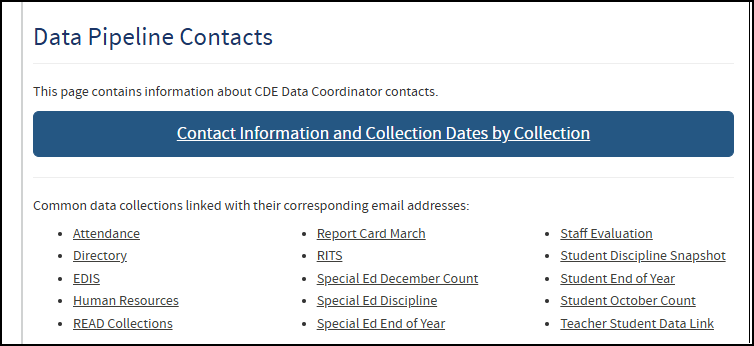 54